Non-linear Equation System
Si-Ge의 2원계 ideal solution의 phase diagram


20071023
문현우
Methods
Newton’s method
Inverse matrix
주의사항
x(L) = x(S)일 경우 역행렬 없음

x값이 0과 1사이를 벗어날 경우가 생김
	→0과 1사이의 값을 넣어서 보정

x의 값이 작지만 J(P(x))은 매우 큼
	→역행렬의 값이 매우 작음

초기값에 영향을 많이 받음
결과
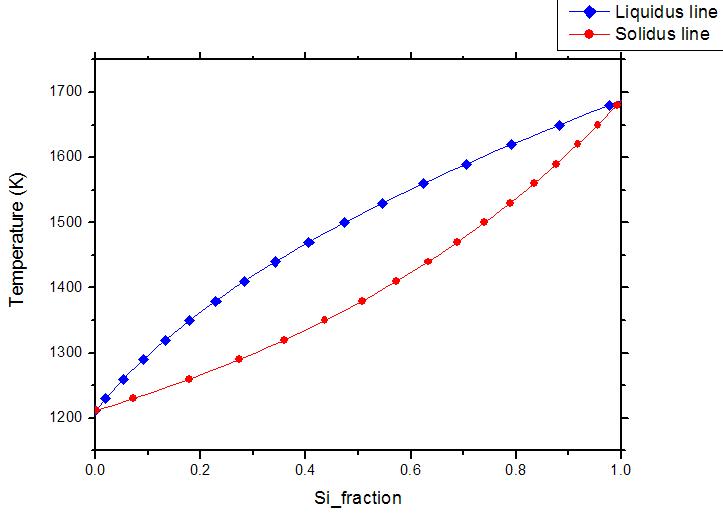 결과
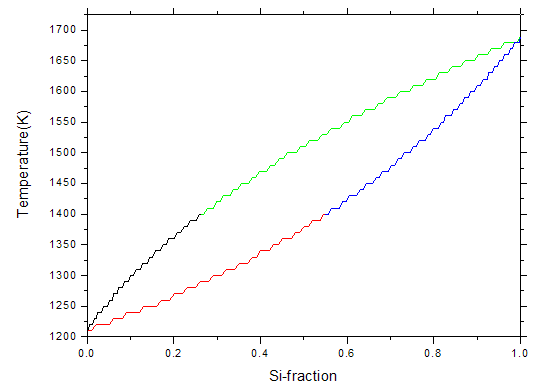 결과
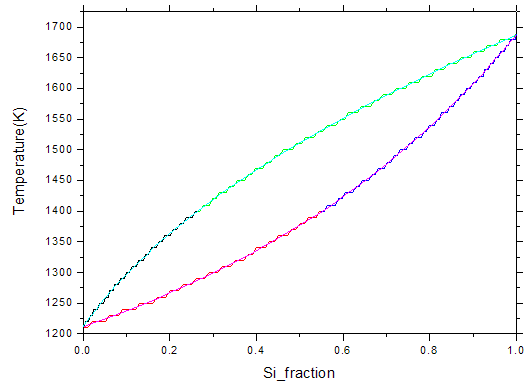 고찰
고찰
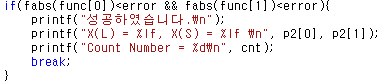 두 값 모두 error범위 이내여야 정답



두 식을 연립하여 single nonlinear equation으로 푸는 것이 더 효과적